К стихотворению Ю. Друниной «Зинка»
Автор презентации:
Учитель русского языка и литературы
МКОУ «Беляевская СШ»
Пономарева Светлана Владимировна
Юлия Друнина
«Зинка»
Памяти однополчанки – Героя Советского Союза Зины Самсоновой
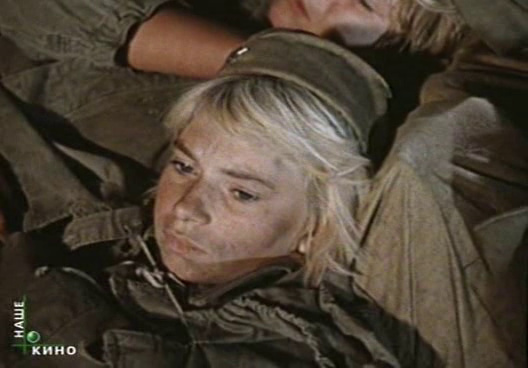 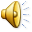 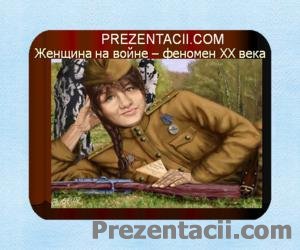 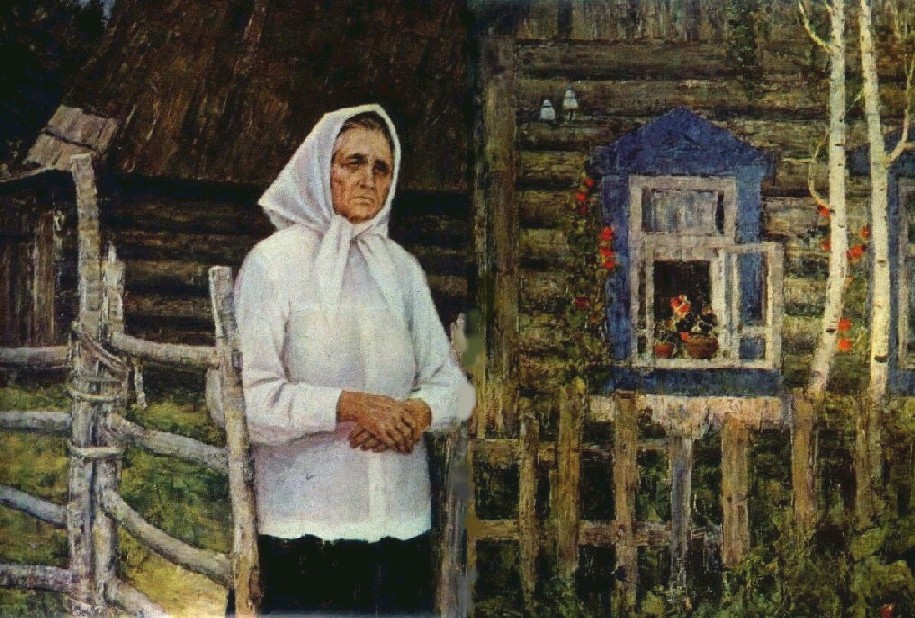 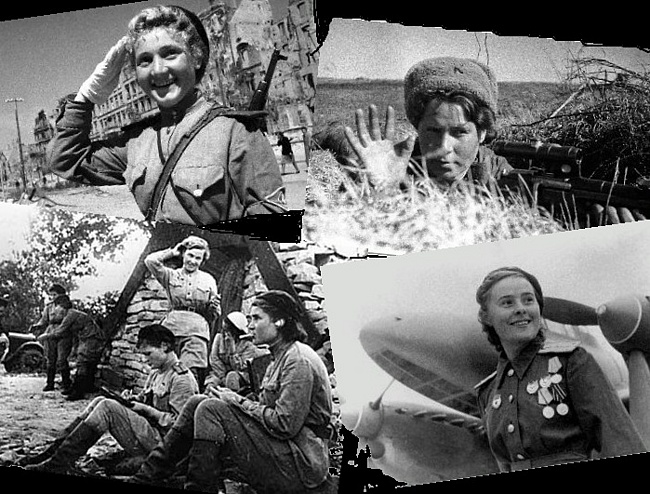 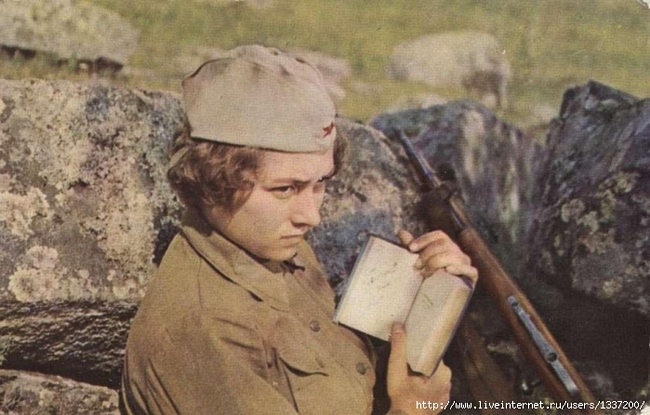 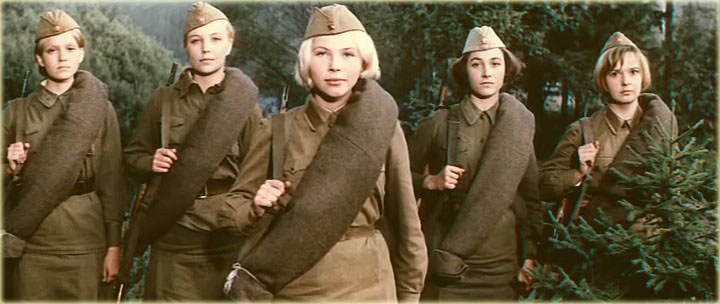 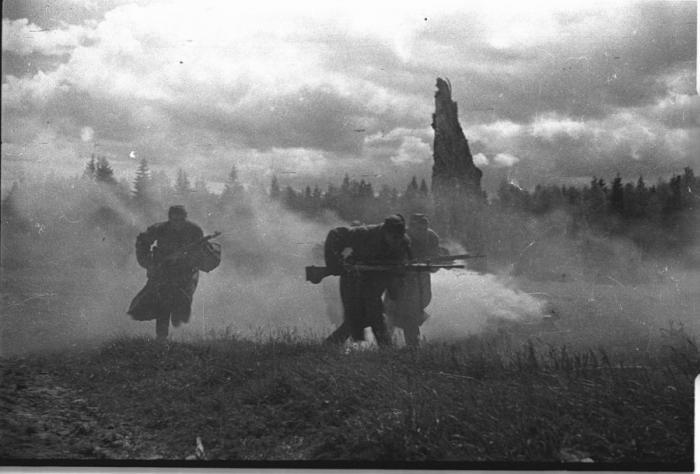 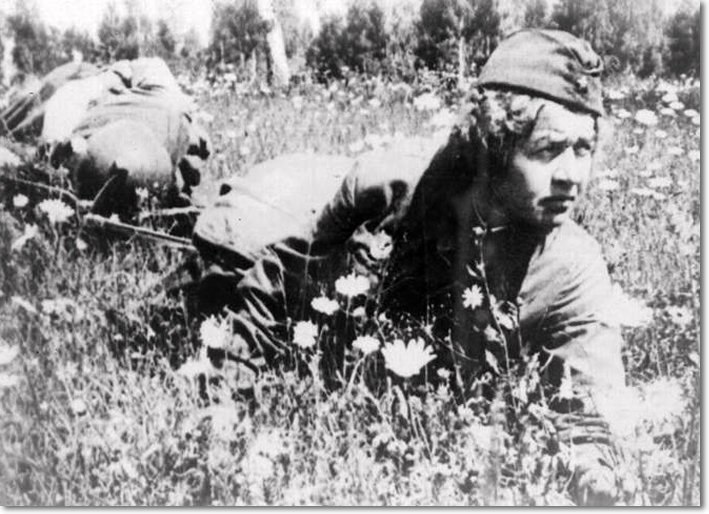 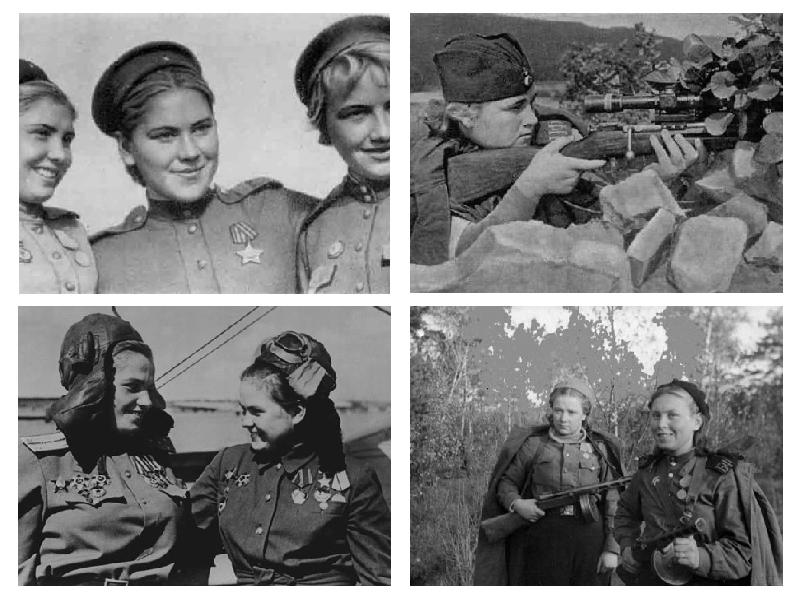 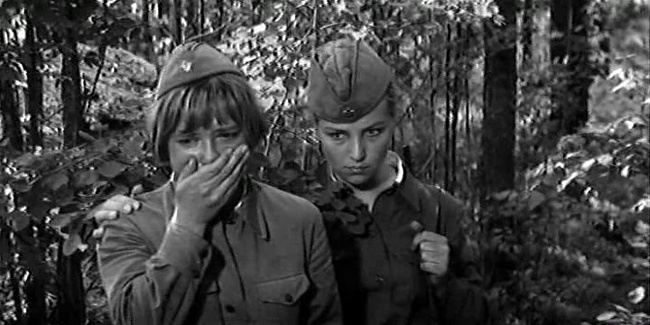 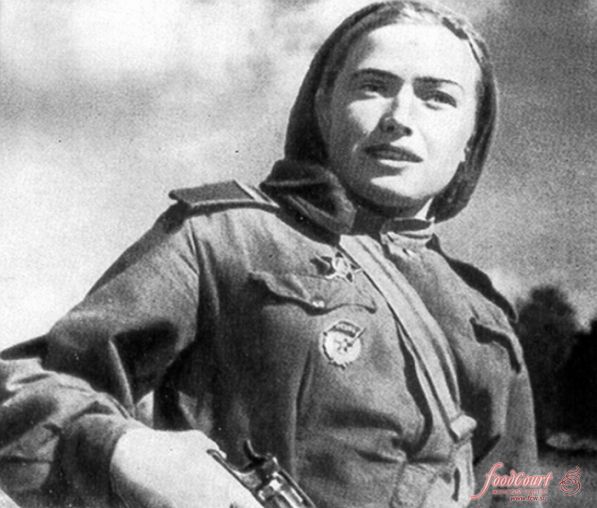 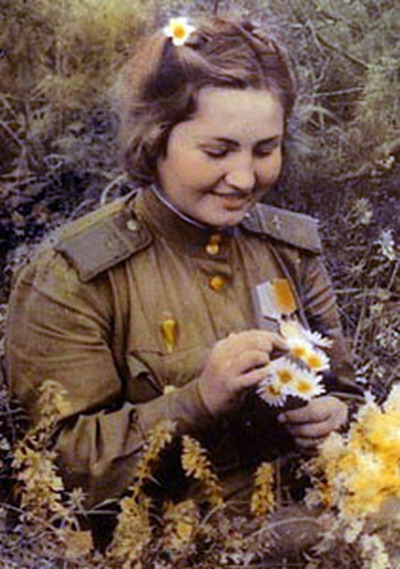 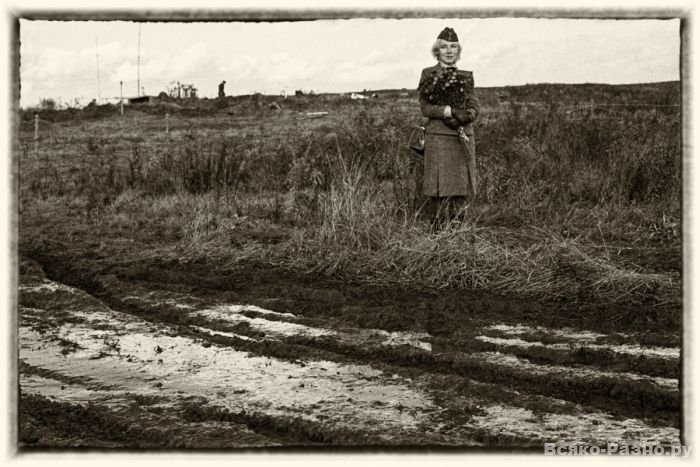 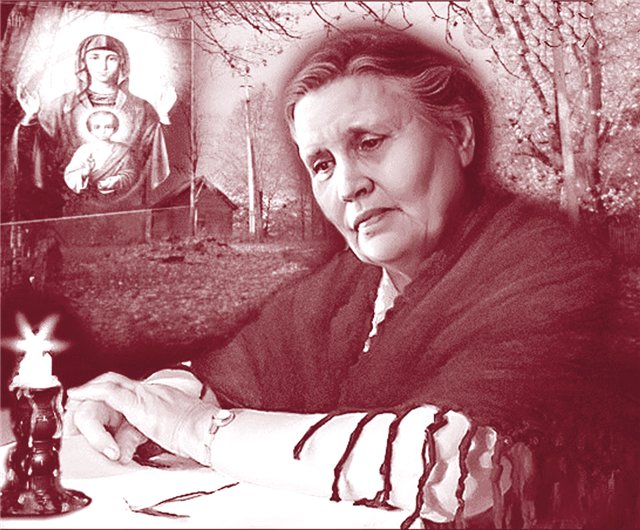 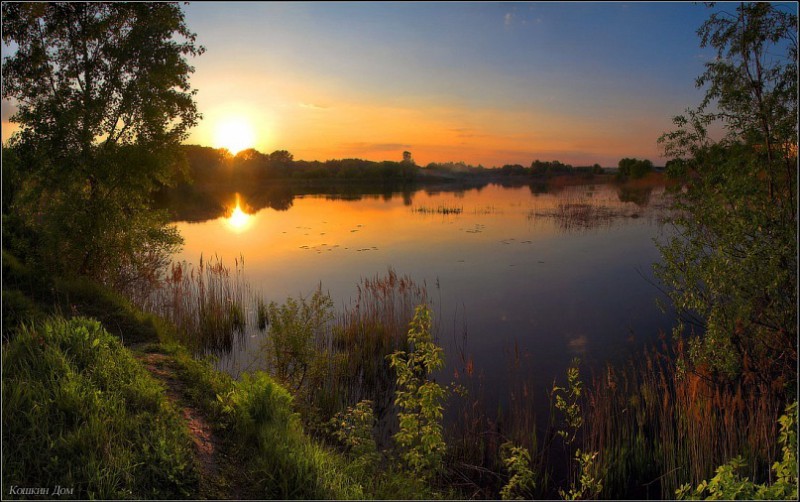 ВЕЧНАЯ
ПАМЯТЬ